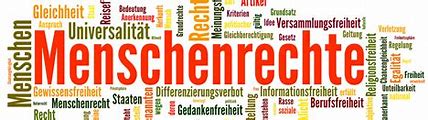 Sanja Krajnc, Maida Ćivić, Imela Alibegović
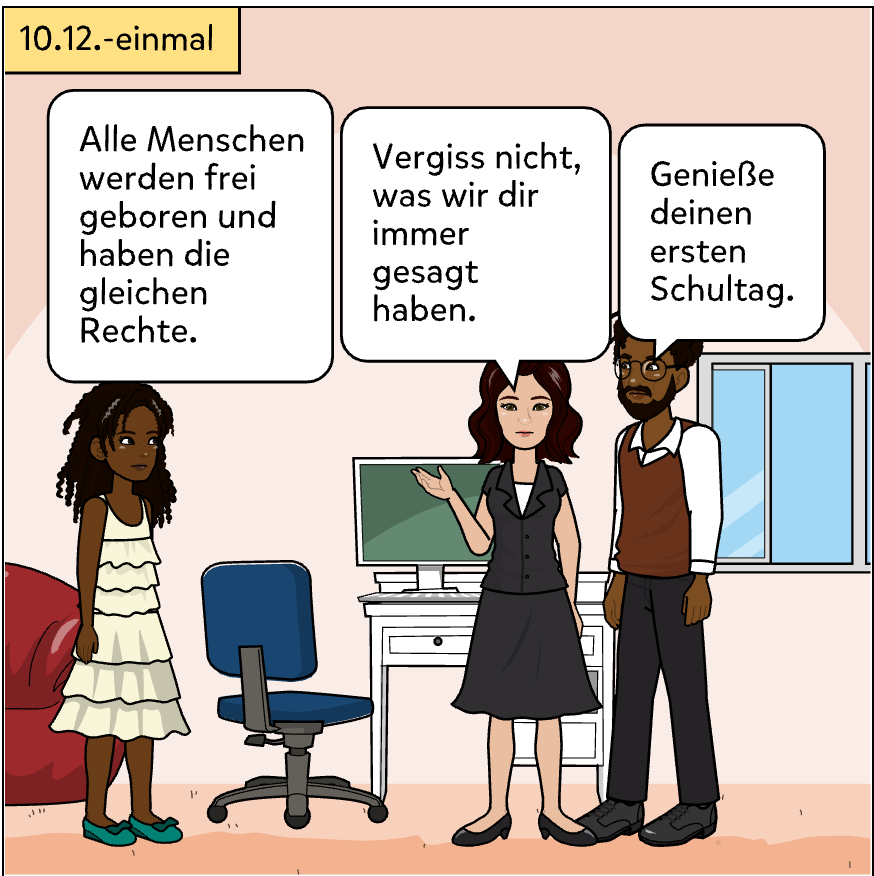 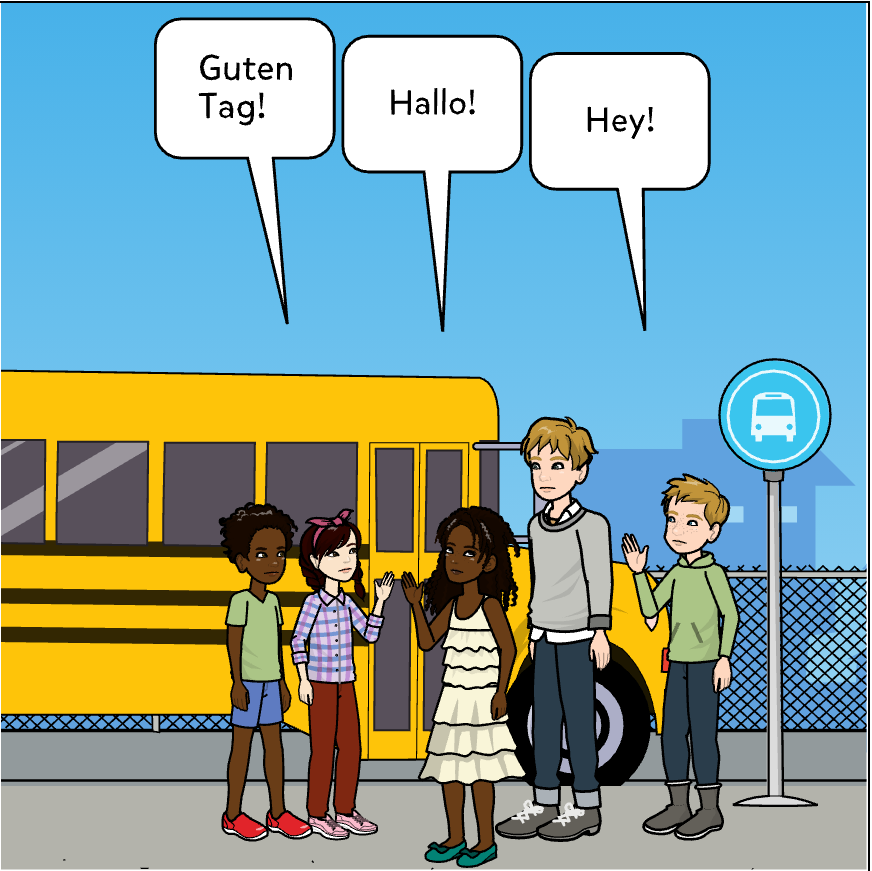 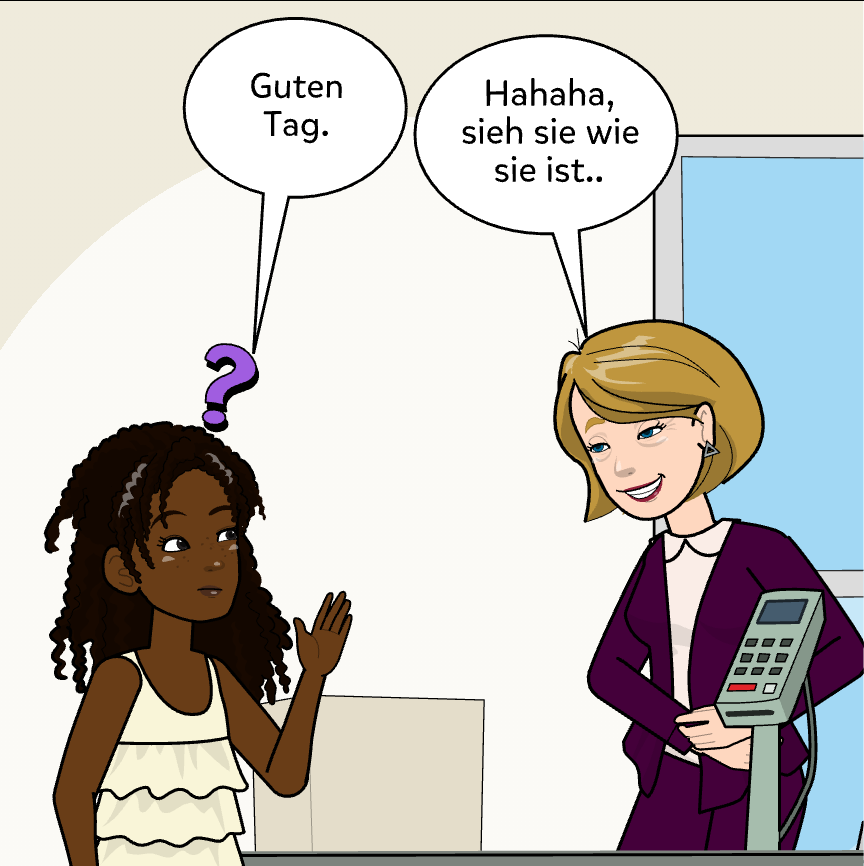 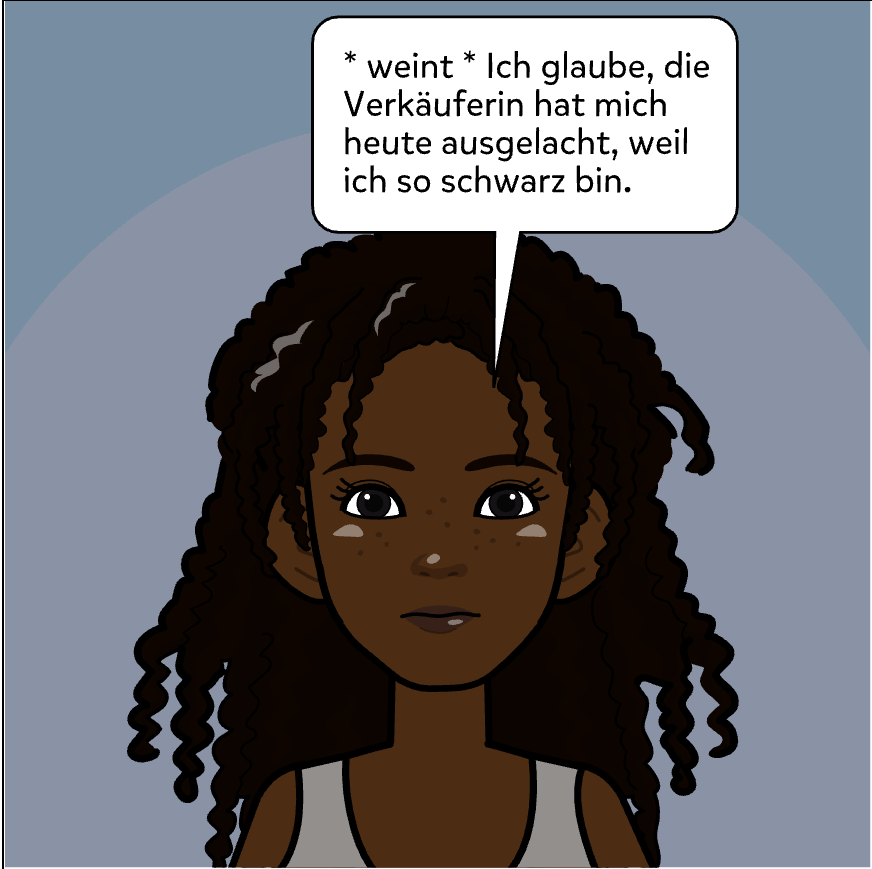 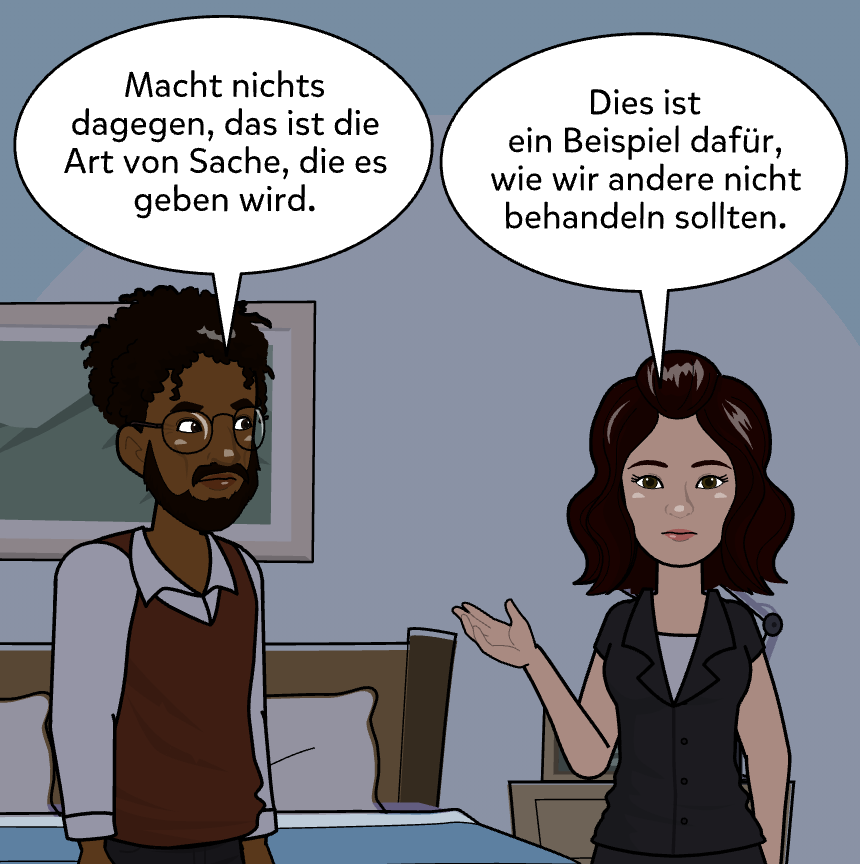 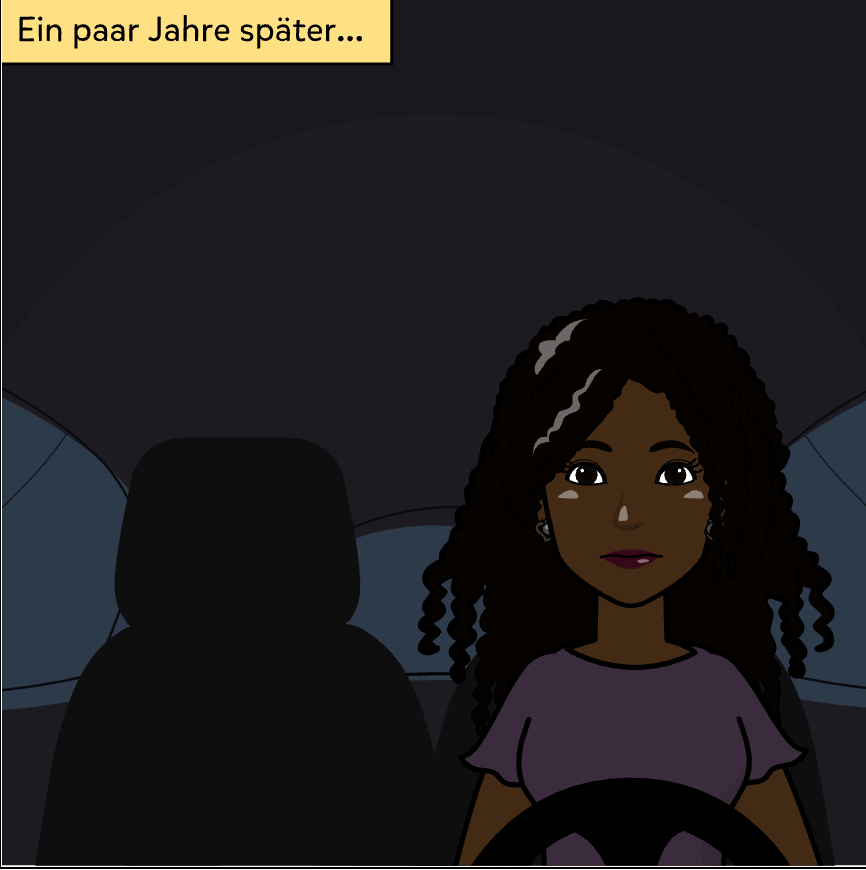 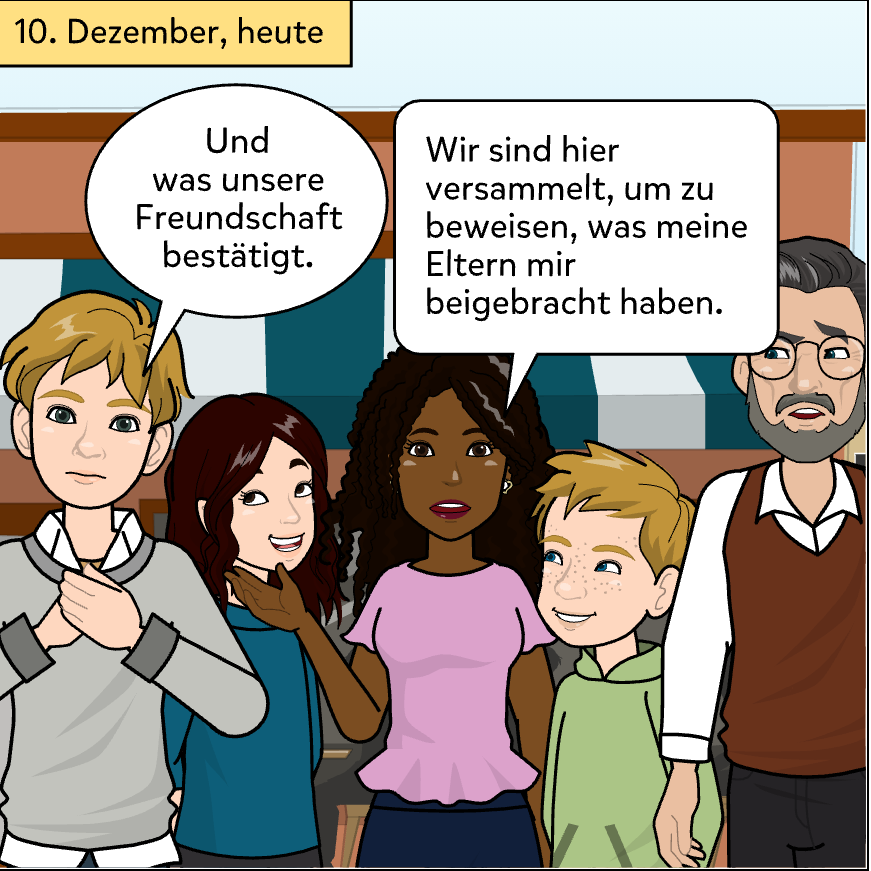 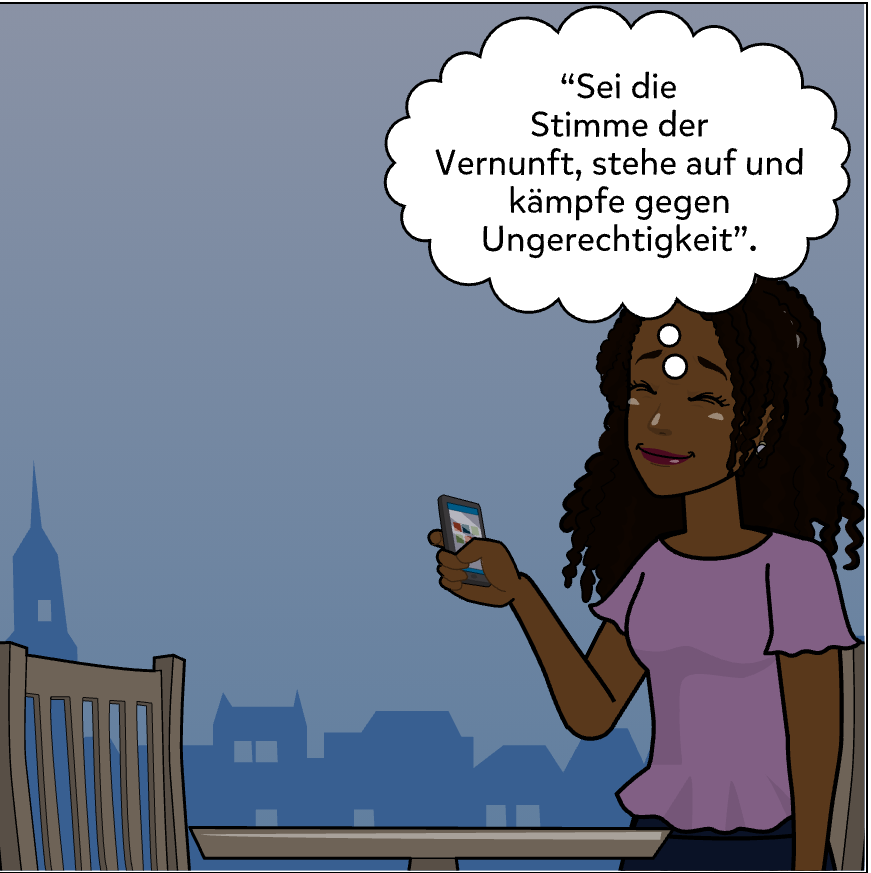 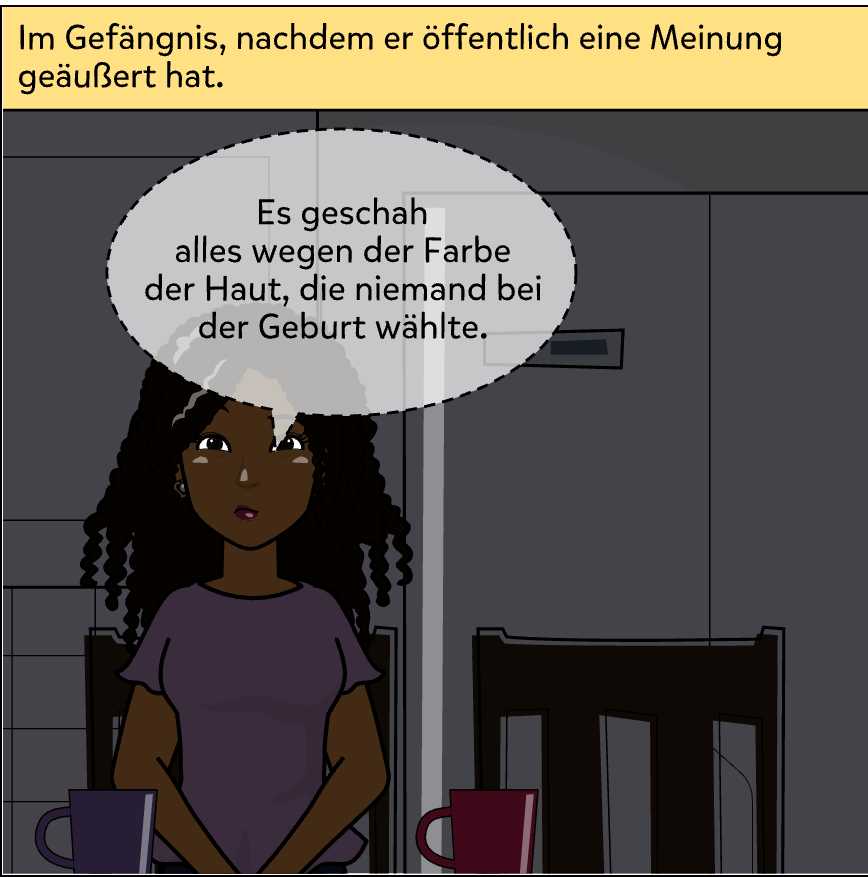 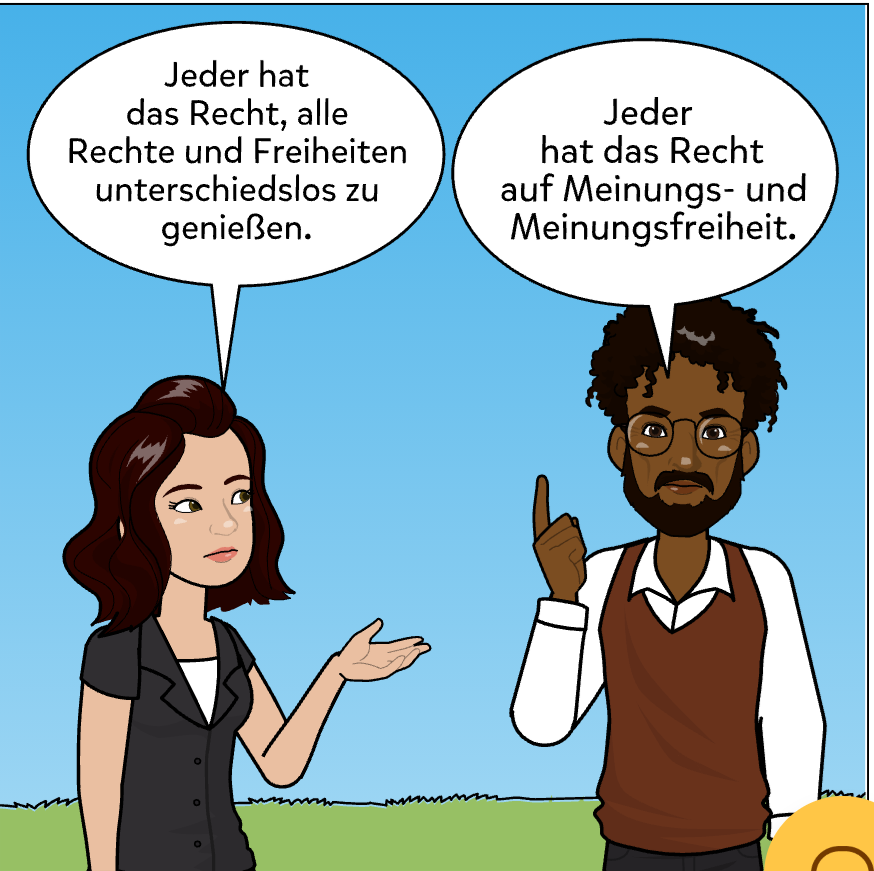